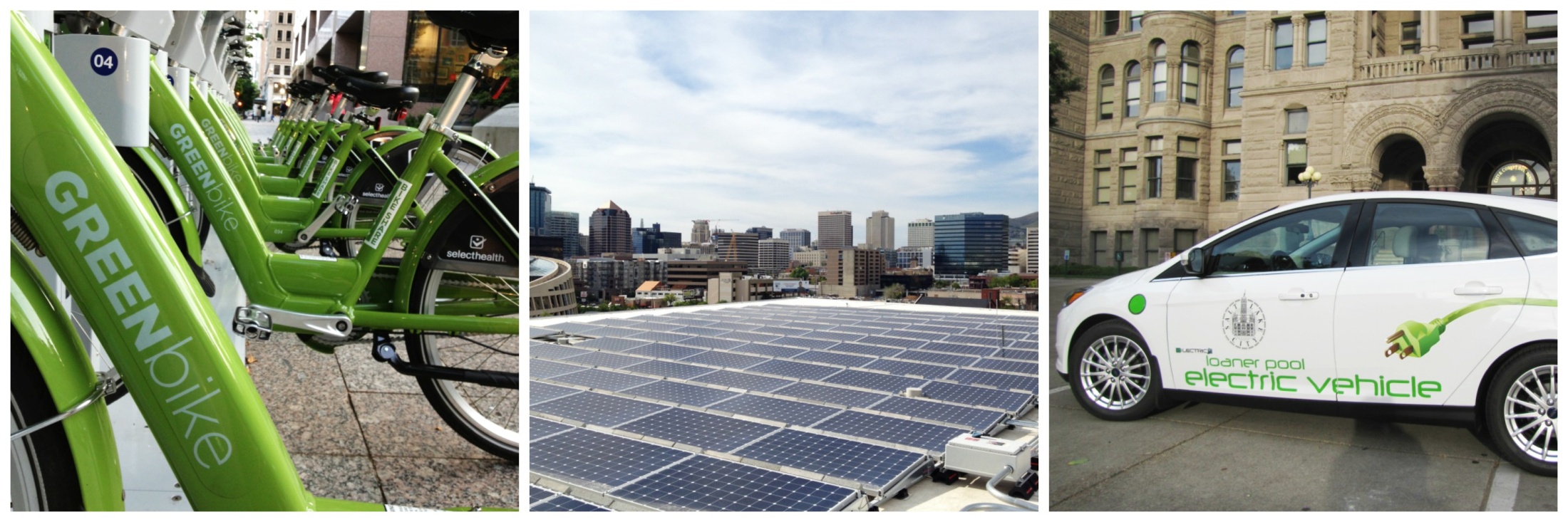 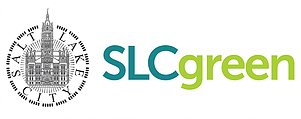 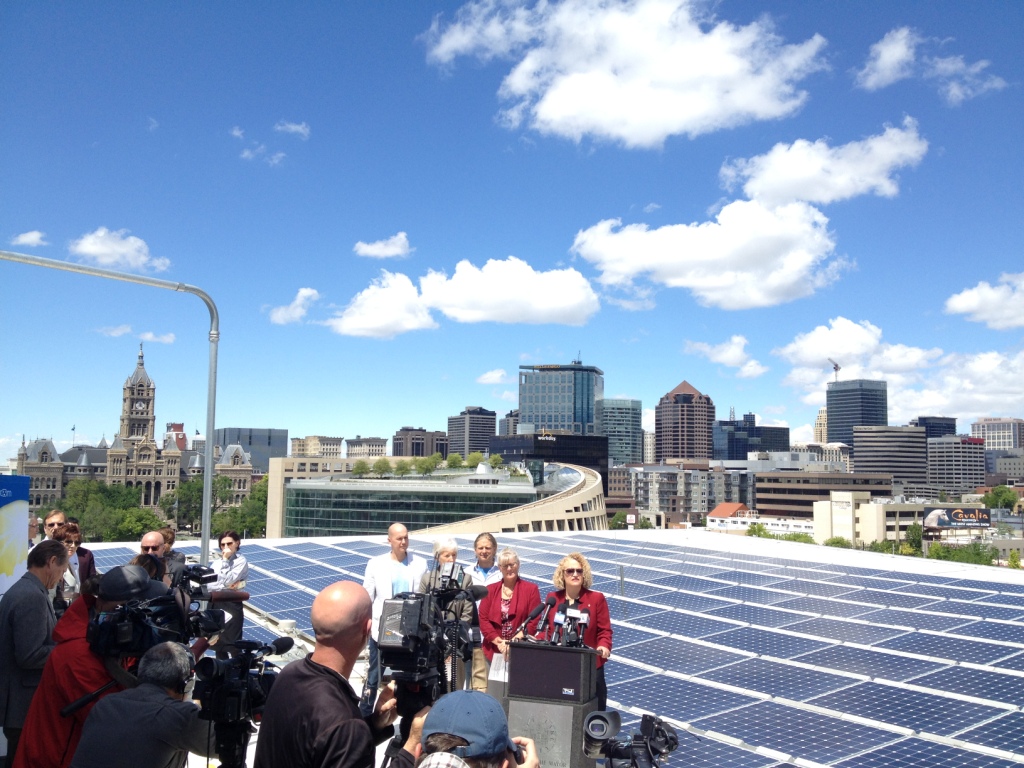 15% Reduced Carbon Footprint by 2015
Decrease Energy Use in City Buildings by 10%
Increase Renewable Energy by 2.5 MW
LEED Gold and Net Zero for New Construction
15% of On-Road Fleet as Clean Vehicles
50% Low-Emissions Employee Commutes
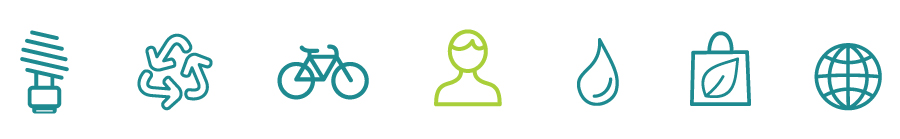 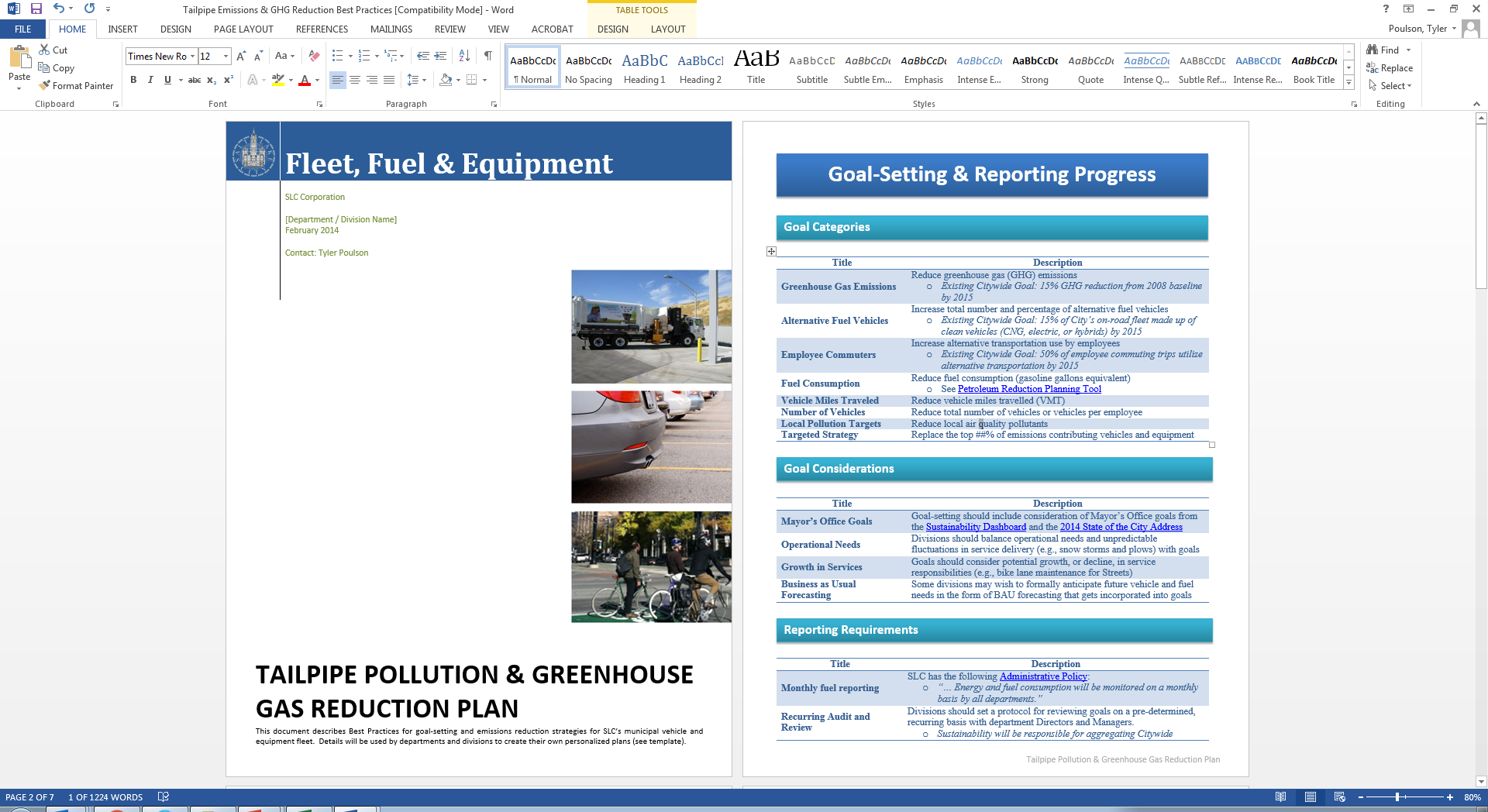 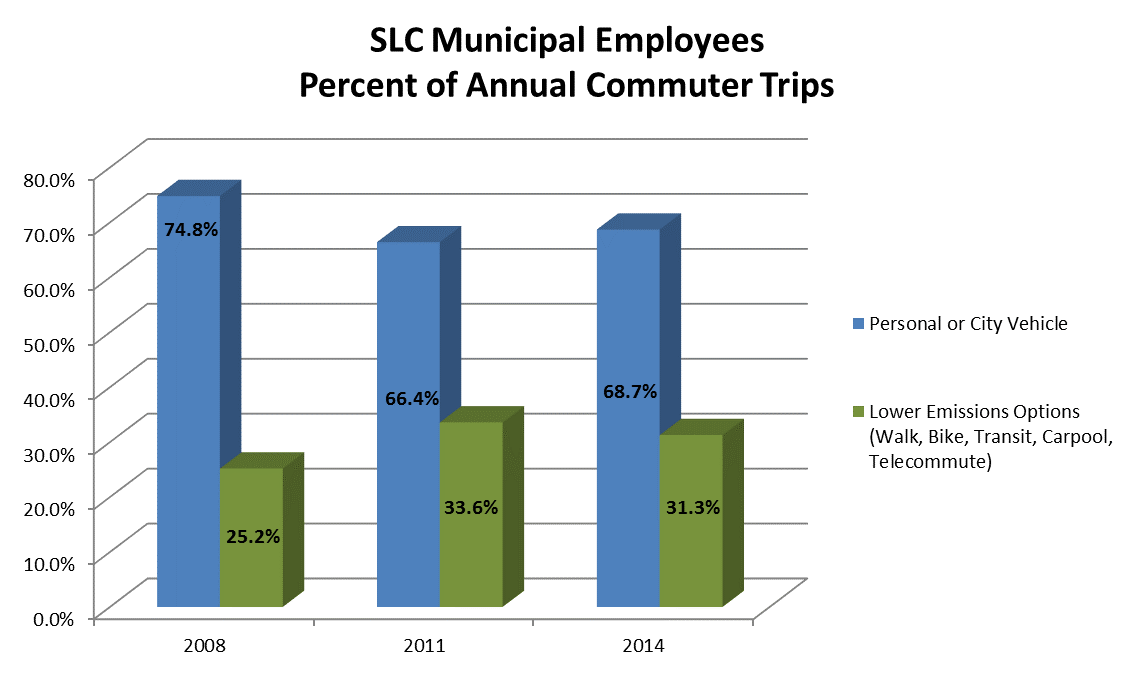 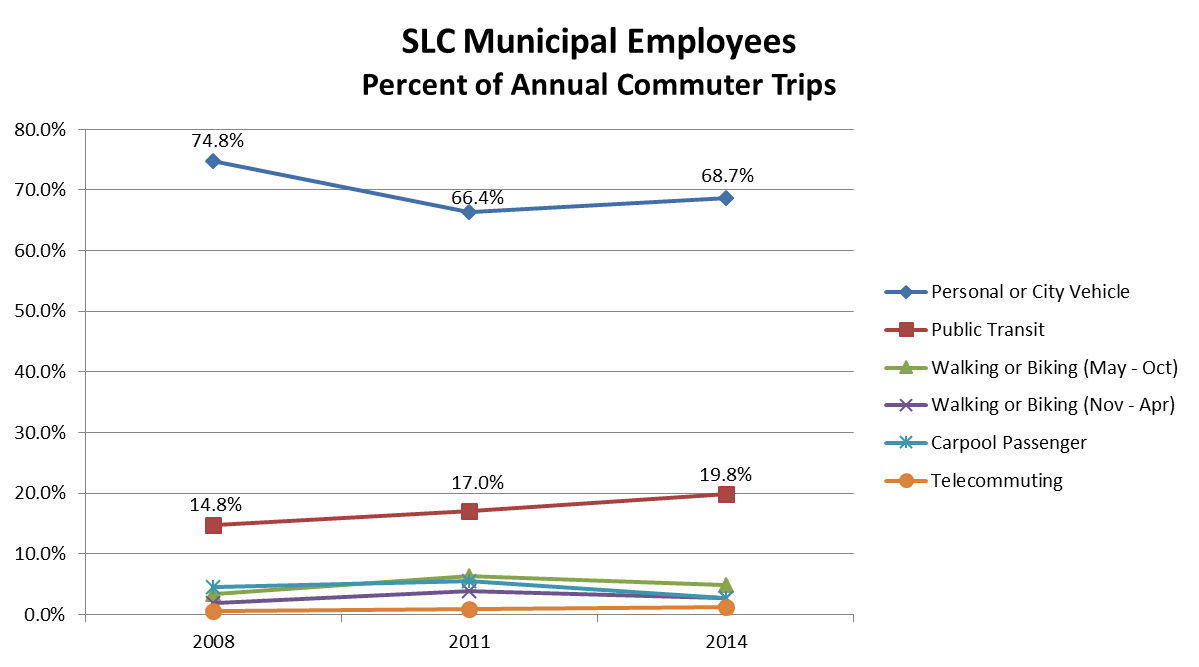 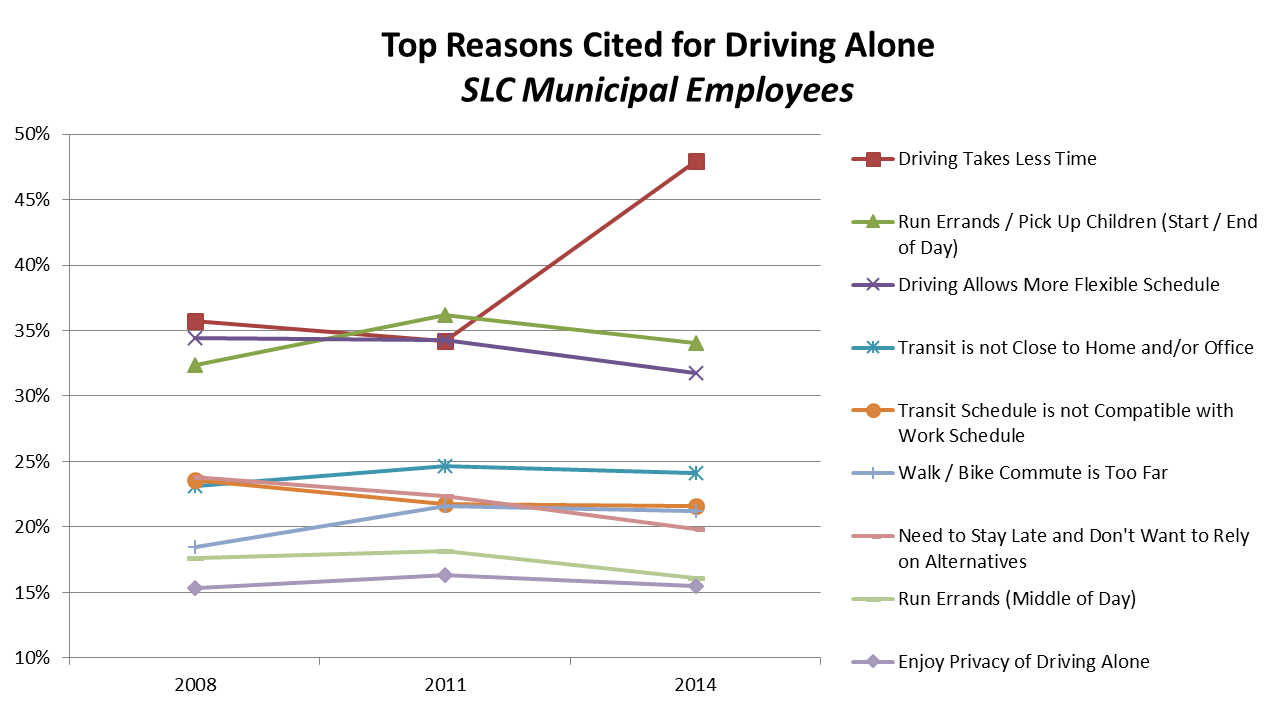 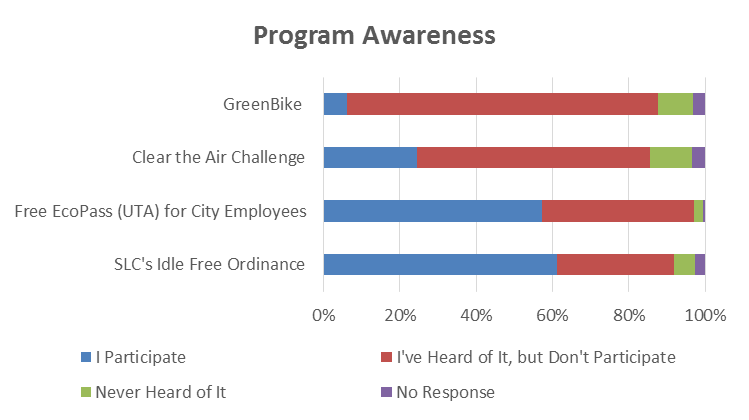 20.6%
16.2%
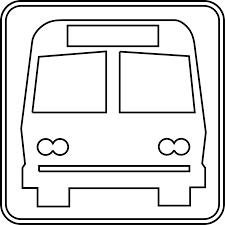 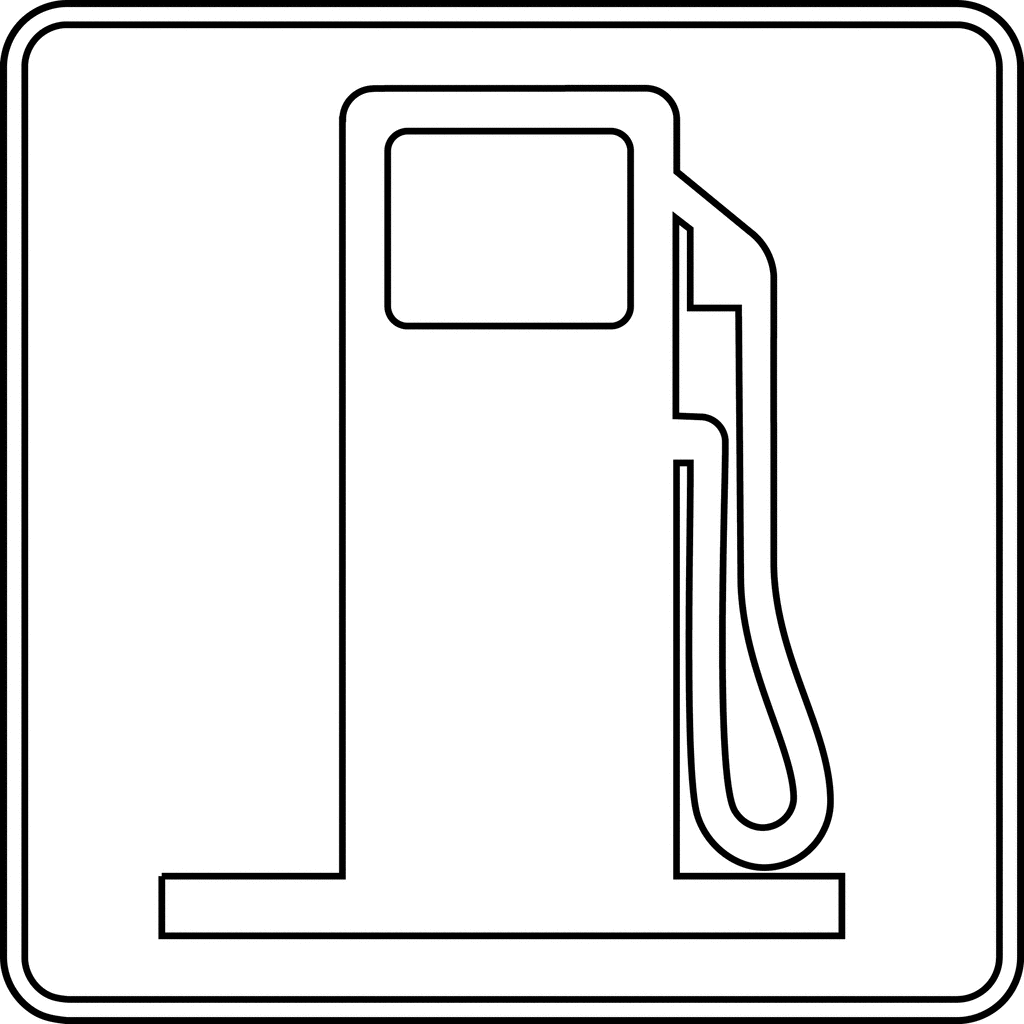 Budgeting
 
 Procurement Policies & Process

 Data Frequency & Accessibility

 Employee Engagement
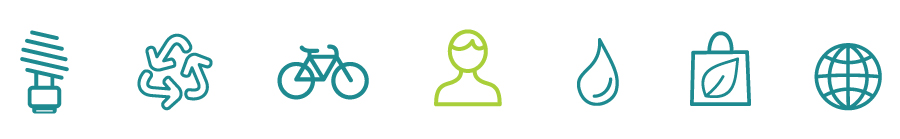 ClearTheAirChallenge.org
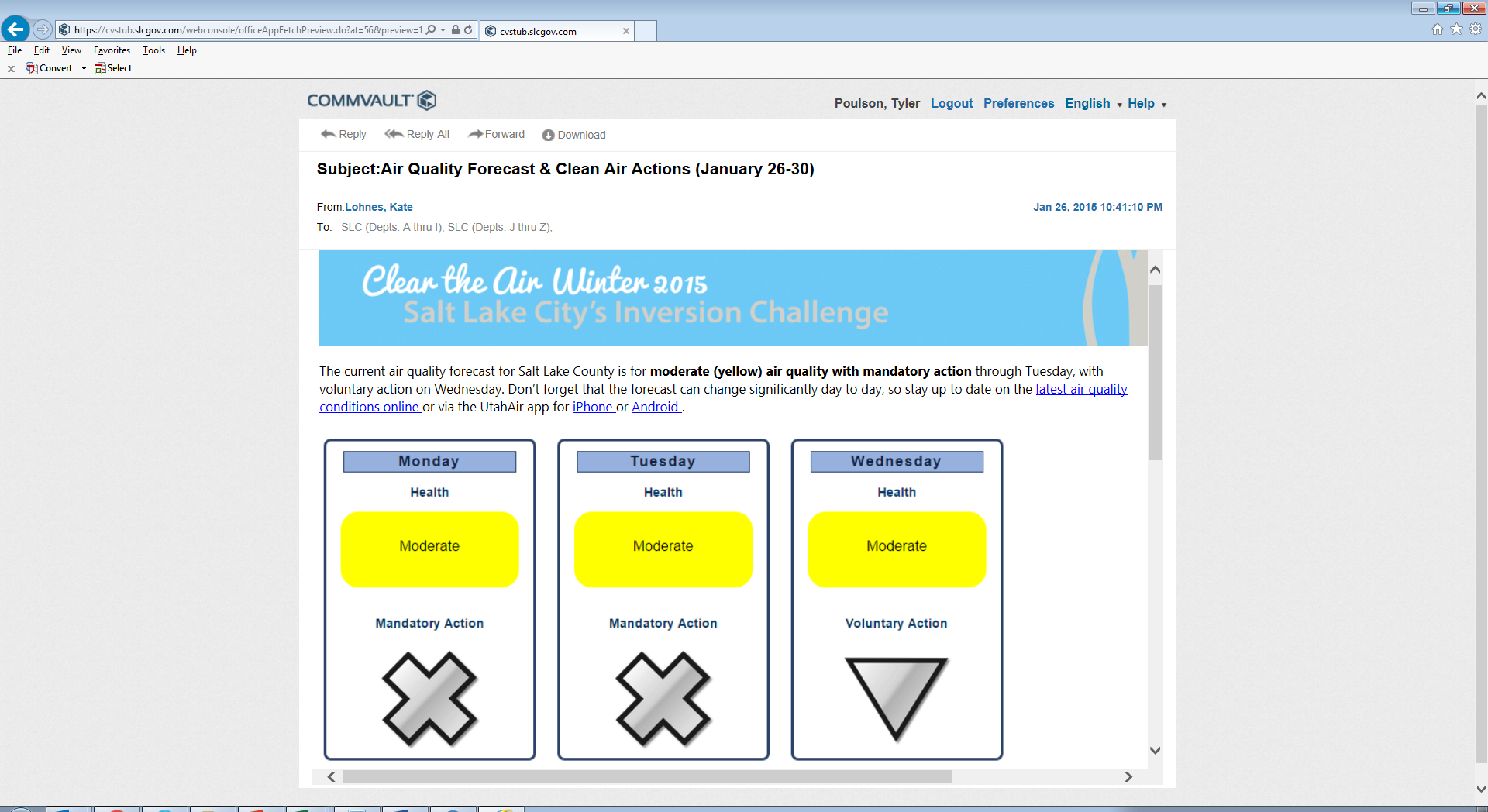 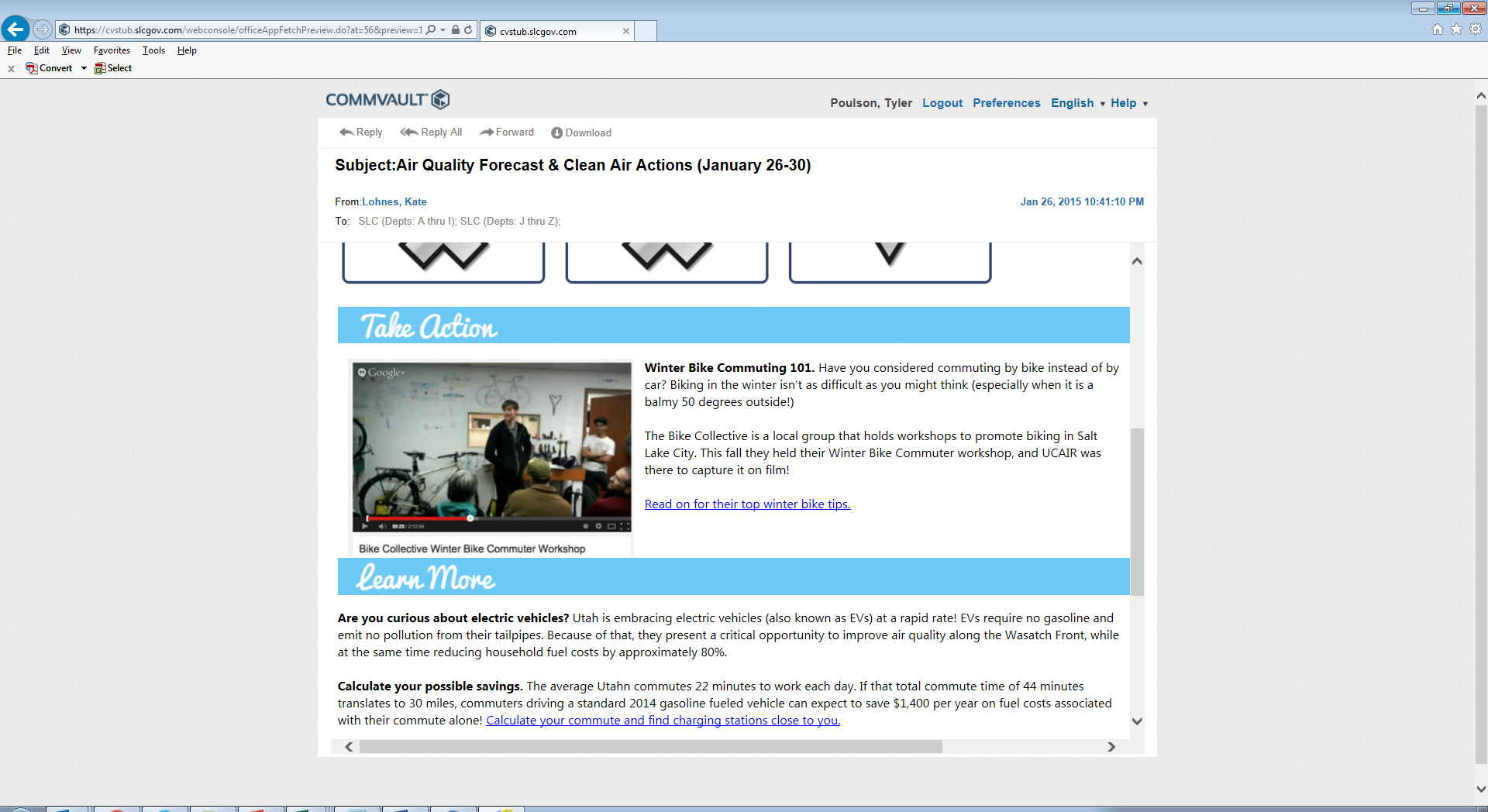 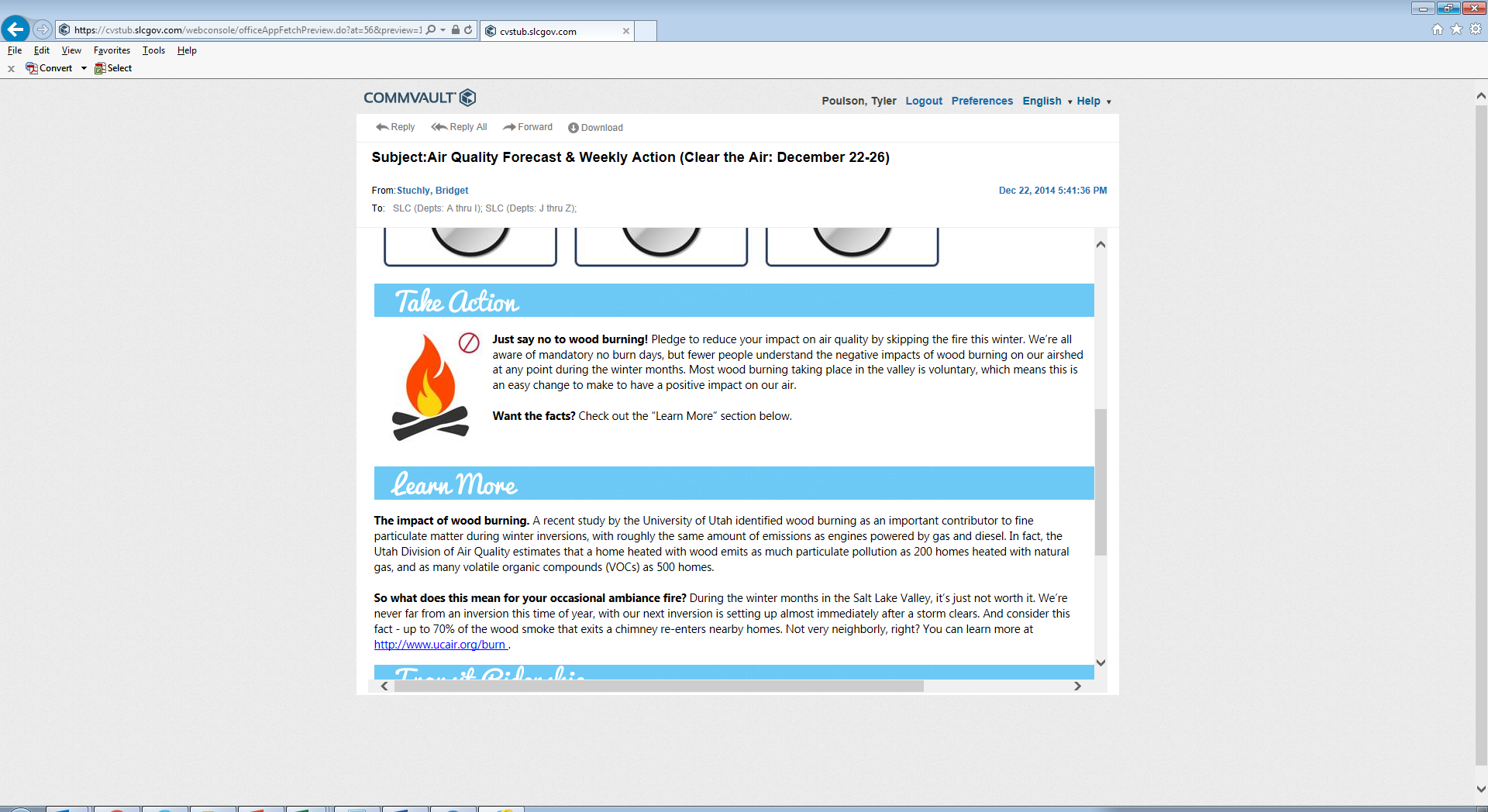 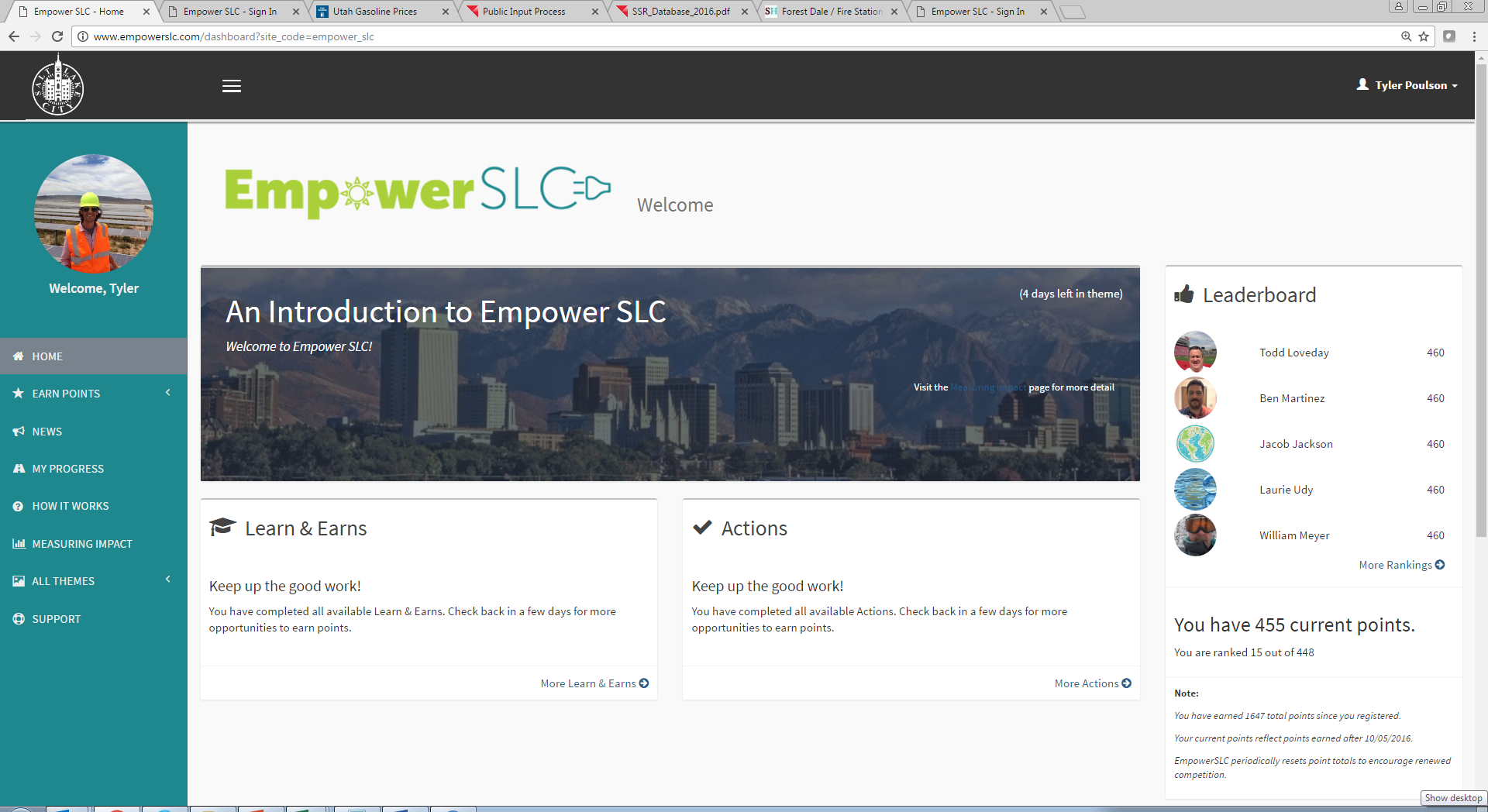 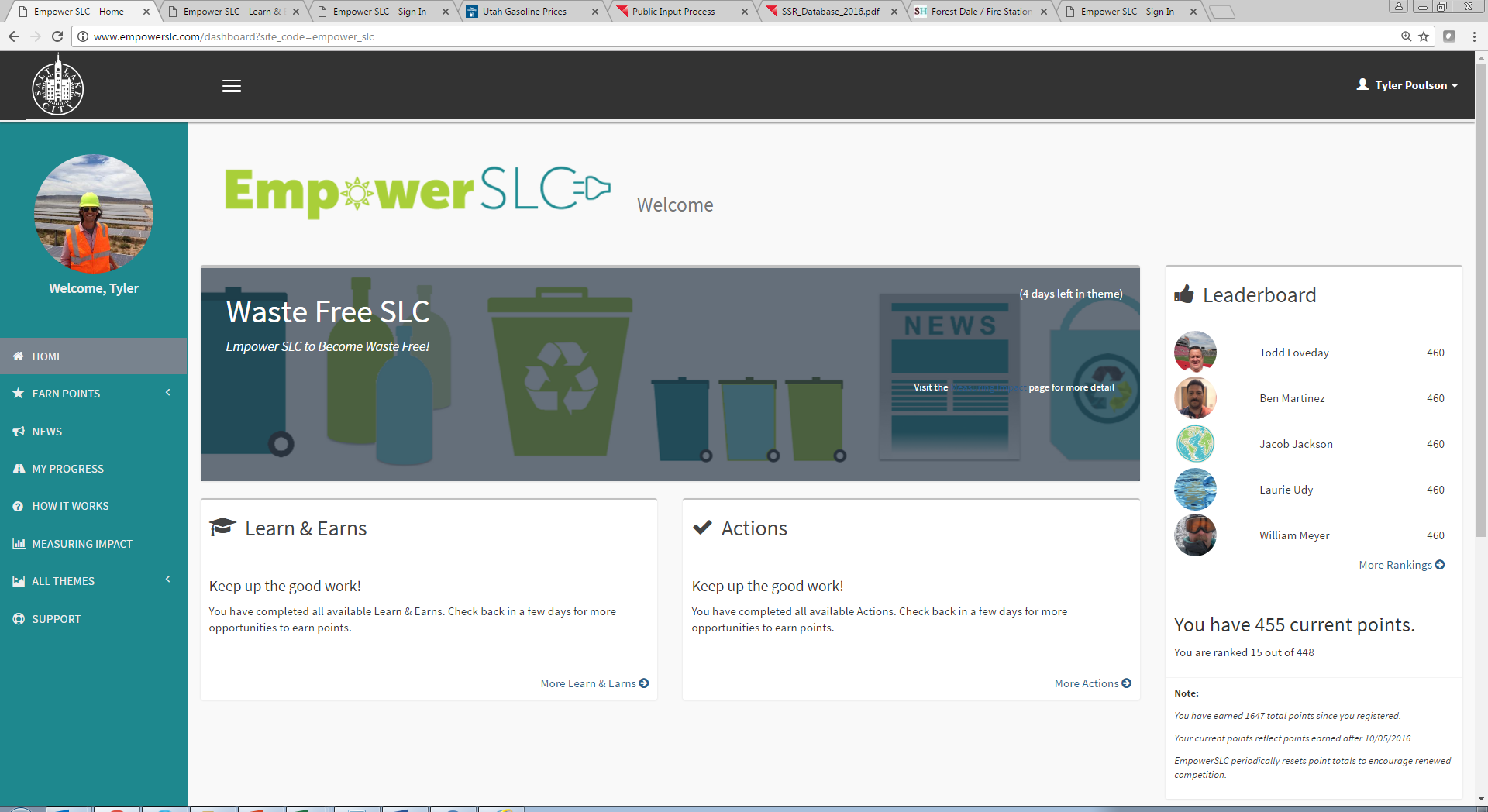 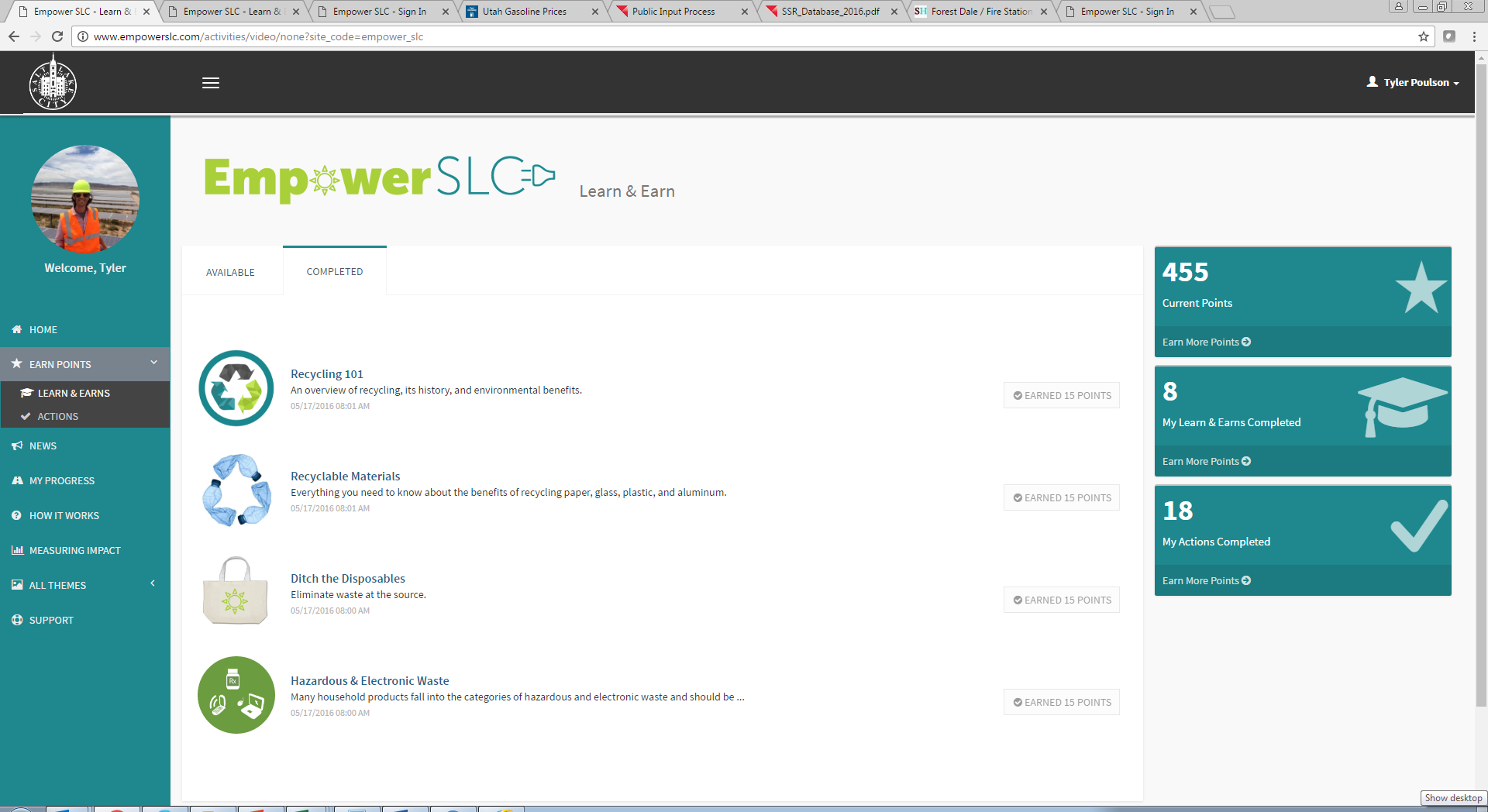